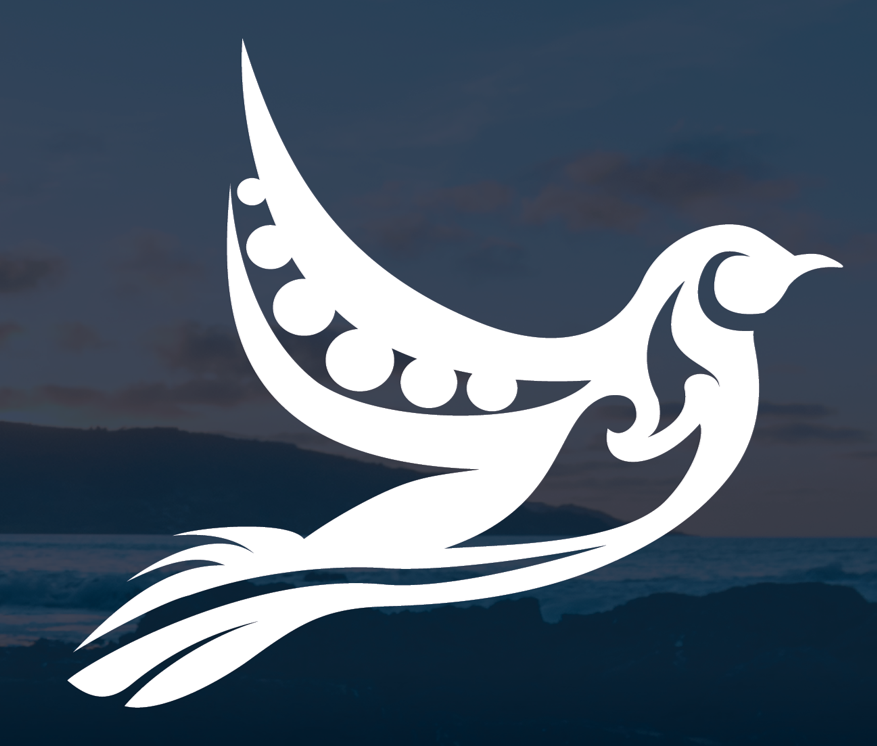 Strategic Plan Mahere Rautaki  2022-2026
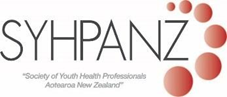 Society of Youth Health Aotearoa NZ
Te Kahui Korowai Rangatahi

Ki te kāhore he whakakitenga ka ngaro te iwi.
Without foresight or vision the people will be lost
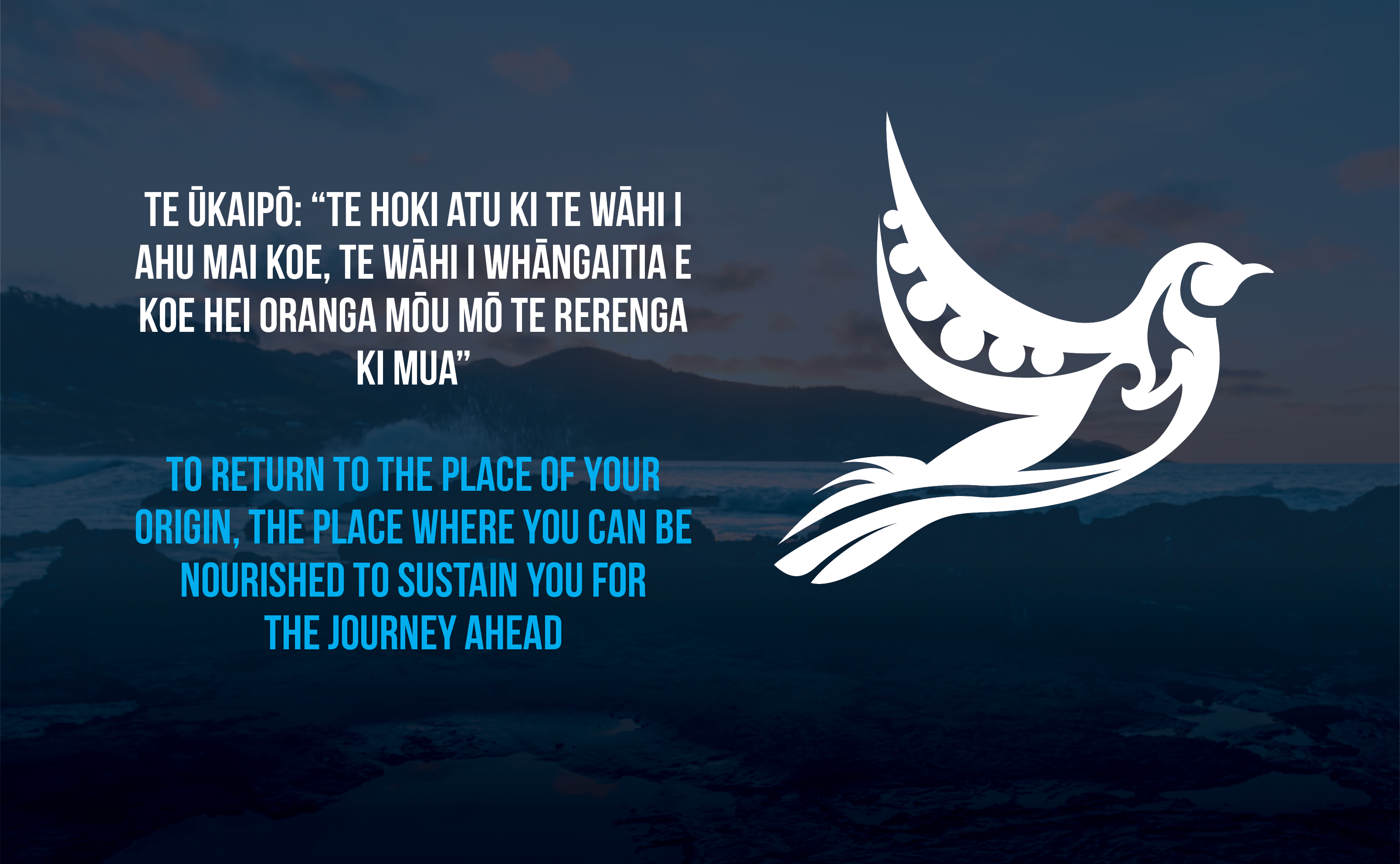 Our Purpose
Kaupapa
Our Values
Whanonga Pono
We agree to:
Tino Uaratanga: Recognise and acknowledge potentiality in a mana enhancing approach.
Wairua Work collaboratively that enhances individual uniqueness and inclusiveness.
Aroha: Share respect, transparency, honesty. 
Whakapapa: Connect our foundations to connect the past, the present, and the future.
Rangatiratanga: Optimise the value and benefit of kaupapa for rangatahi.
Whanaungatanga: Support each other.
Te Reo: Recognize and respect the cultural identities and attitudes of others. 
Manaakitanga: Value tikanga and consistency in an inclusive environment.
Ōritetanga: Share work equitably and reasonably, strengths are supported and developed.
Our Vision 
    Te Moemoeā
All young people are thriving in Aotearoa NZ

   Our Mission 
   Kotahitanga
To promote and enhance the development of youth health practitioners and services for young people in Aotearoa New Zealand.
SYHPANZ fulfils this mission by:

Leading the way for the youth health profession in Aotearoa New Zealand 
including undertaking projects which provide the opportunity to shape the youth health sector and ensure young people have a voice

Advocating for the enhancement of youth health services
‘Being the voice for the youth health profession in Aotearoa New Zealand’
Ensuring a kaupapa Māori approach honours Te Tiriti o Waitangi

Connecting the youth health professional community 
including providing networking and leadership opportunities, conferences and regular communications for members  

Collaborating with youth health professionals and organisations in Aotearoa and internationally
Our Mission 
   Kotahitanga

To promote and enhance the development of youth health practitioners and services for young people in Aotearoa New Zealand.
Our Six GoalsTe Whāinga
Goal 6
Goal 4
Goal 5
Goal 3
Goal 2
Goal 1
Advocate for and promote a high-quality youth health workforce
Ensure and support young people to be  active participants in health service planning, development, and evaluation
Enhance development of services, appropriate to young people
Grow and support SYHPANZ membership
Ensure SYHPANZ’s  organisational and financial wellbeing
Collaborate with youth health sector groups across Aotearoa New Zealand and Australia
Our Activities
Mahi
Goal 1
Whāinga Enhance development of services, appropriate to young people.
Update, develop, and promote service standards and frameworks

Develop advocacy processes
Te Putanga/ Our Outcomes
Note: denotes financial years,
Complete - FY23 (April 1 2022 to March 2023)
Coming year  - FY24 (April 1 2023 to March 2024)
Future - FY25+
Our Activities
Mahi
Goal 2
Whāinga Ensure and support young people to be active participants in health service planning, development, and evaluation.
Establish, develop, and maintain Youth Advisory Groups (YAG)

Utilise Te Ūkaipō Framework to enhance involvement with youth
Te Putanga/ Our Outcomes
Our Activities
Mahi
Goal 3
Whāinga Advocate for and promote a high-quality youth health workforce
Support the development of a national Youth Health workforce plan
Te Putanga/ Our Outcomes
Our Activities
Mahi
Goal 4 
Whāinga Collaborate with youth health sector groups across Aotearoa New Zealand and Australia
.
Identify and build relationships with appropriate Youth Health and Development organisations in Aotearoa.
Formalise relationships where appropriate 
Local, national and international relationships developed and maintained.
Te Putanga/ Our Outcomes
Our Activities
Mahi
Goal 5
Whāinga Grow and support SYHPANZ membership
Develop a two year plan for Youth Health activities and events.
Recognise and celebrate those who have made significant contribution to Youth Health.
Articulate the value we offer to members
An active focus on increasing membership
Promoting and supporting opportunities for Leadership and Development
Te Putanga/ Our Outcomes
Our Activities
Mahi
Goal 6
Whāinga Ensure SYHPANZ’s  organisational and financial wellbeing
Review and update policies and procedures
Develop a risk management plan identifying risks to the organisation and how to manage them
Embedding Te Ūkaipō Framework into SYHPANZ organisational structure and wellbeing
Kaumatua/ kuia to guide cultural safety and enrichment.
Register SYHPANZ as a charity
Te Putanga/ Our Outcomes